Eshkolot Project, Moscow
Pushkin Museum, January 19, 2014
Dual Identity: Man Ray/ Emmanuel Radnitsky
Prof. Milly heyd
The Hebrew University
Prof. Haim Finkelstein
Ben-Gurion University of the Negev
Man Ray, Self-portrait
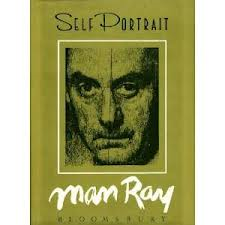 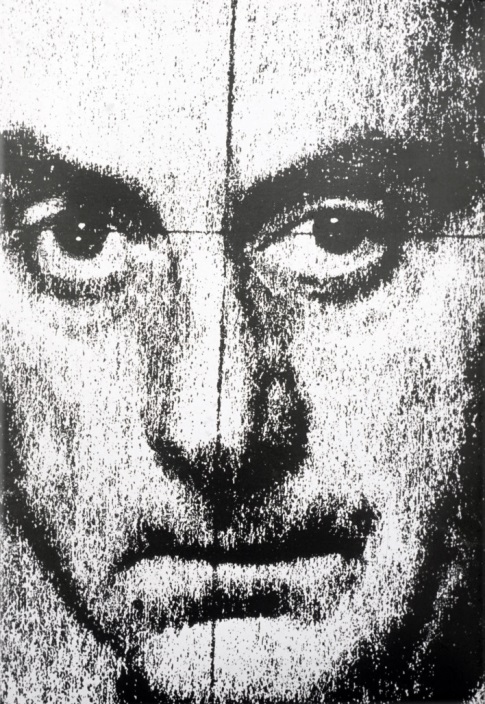 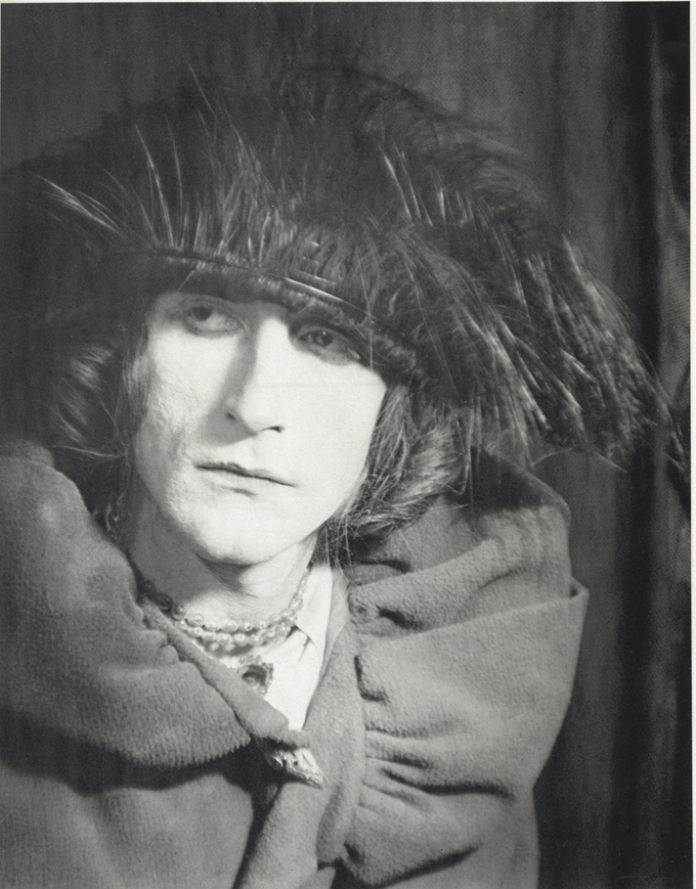 Man Ray, Marcel Duchamp,  Rrose  Sélavy, 1921
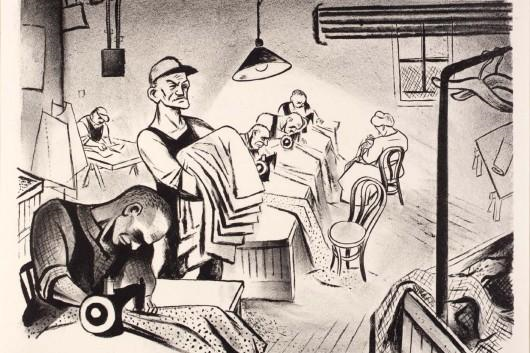 William Gropper,  Sweatshop
“Beautiful as  the  chance meeting of a sewing machine and an  umbrella on a dissecting table.”
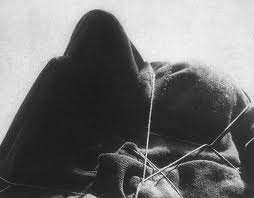 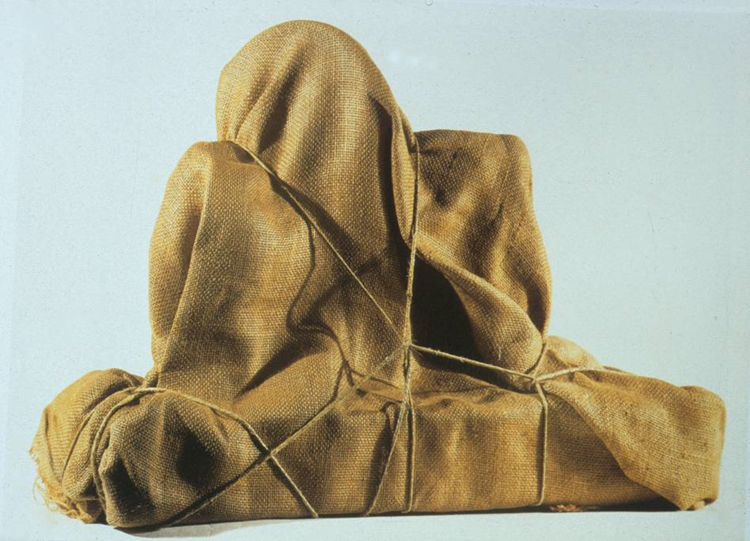 : “Beautiful as  the  chance Man Ray, The Enigma of Isidor Ducasse, 1920, photograph
Man Ray, The Enigma of Isidor Ducasse, 1920,
 Assemblage, Israel  Museum, Jerusalem
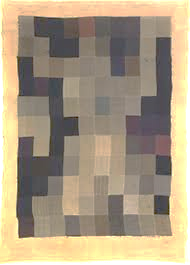 Man Ray., Tapestry,  1911
“Beautiful as  the  chance meeting of a sewing machine and an  umbrella on a dissecting table.”
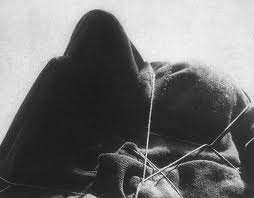 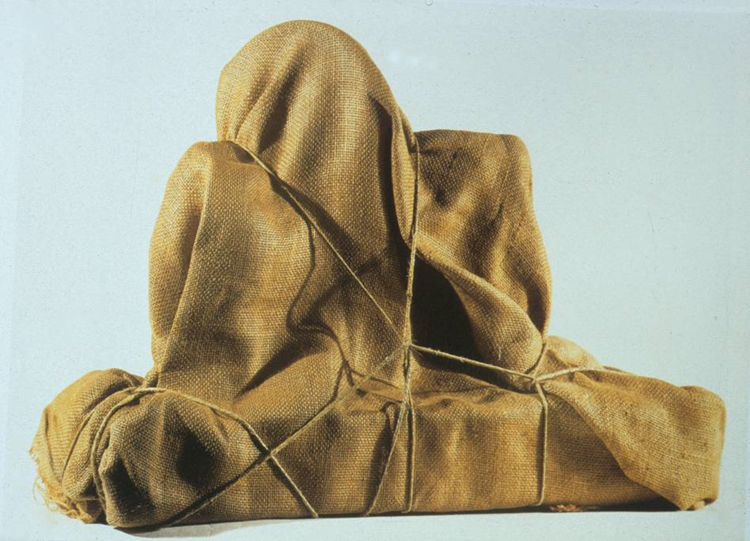 : “Beautiful as  the  chance Man Ray, The Enigma of Isidor Ducasse, 1920, photograph
Man Ray, The Enigma of Isidor Ducasse, 1920,
 Assemblage, Israel  Museum, Jerusalem
Man Ray, “Lingerie” (from Eléctricité), 1931)
rayograph
Man  Ray,  Cadeau, 1921
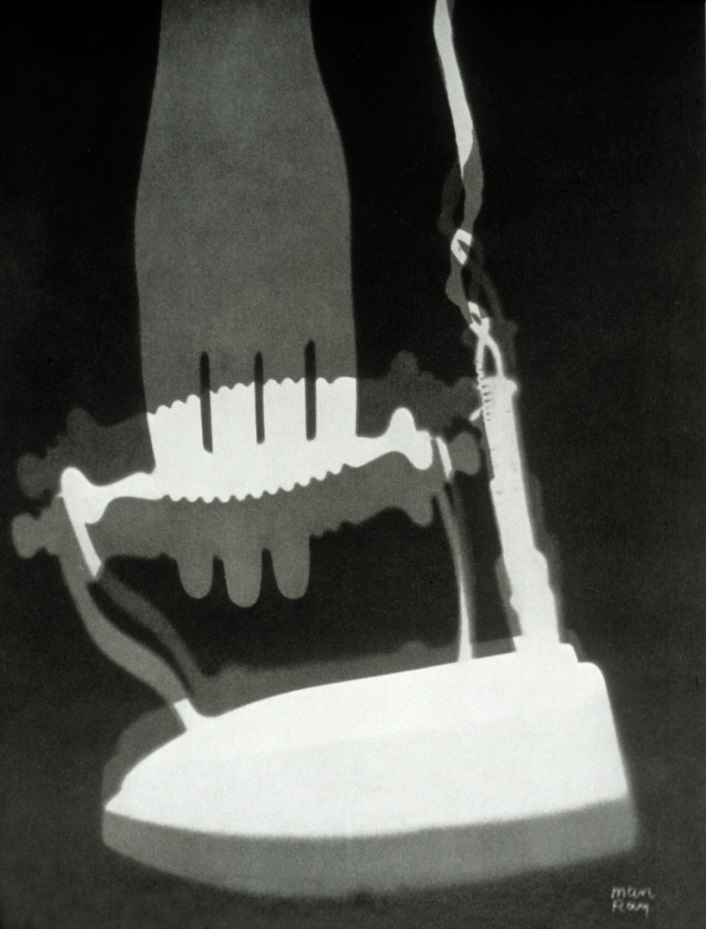 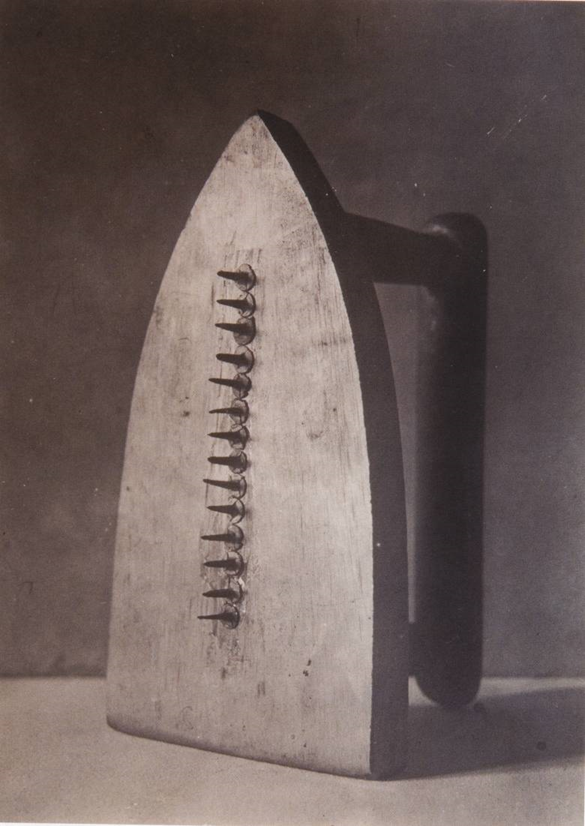 Man  Ray,  Cadeau, 1921
Man Ray, Red Hot Iron, 1965
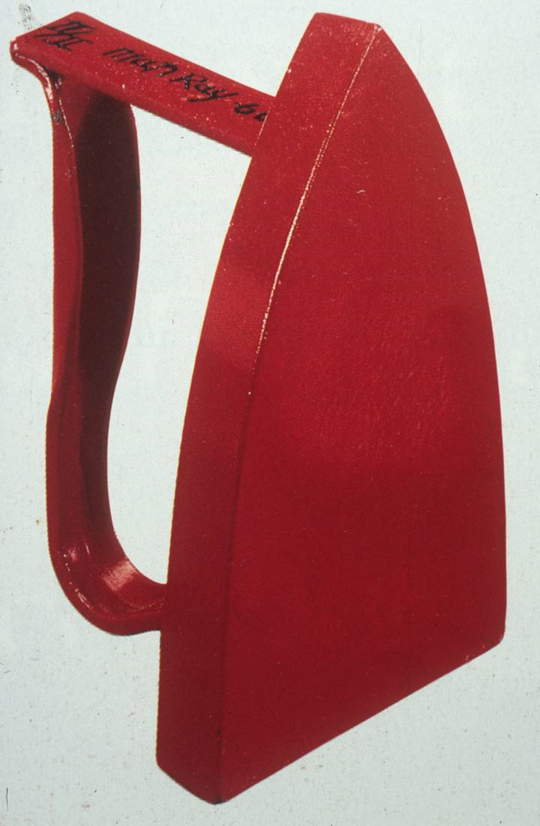 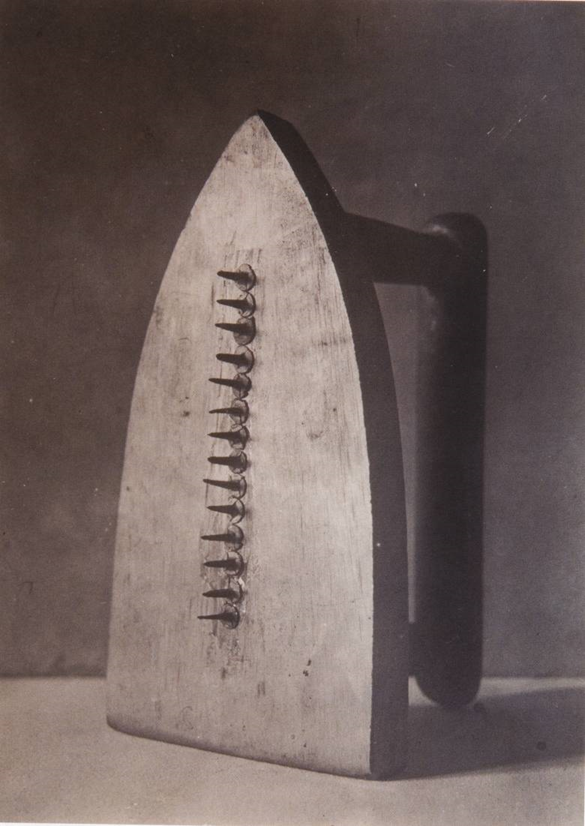 Man Ray,  1933
Man Ray, 1933
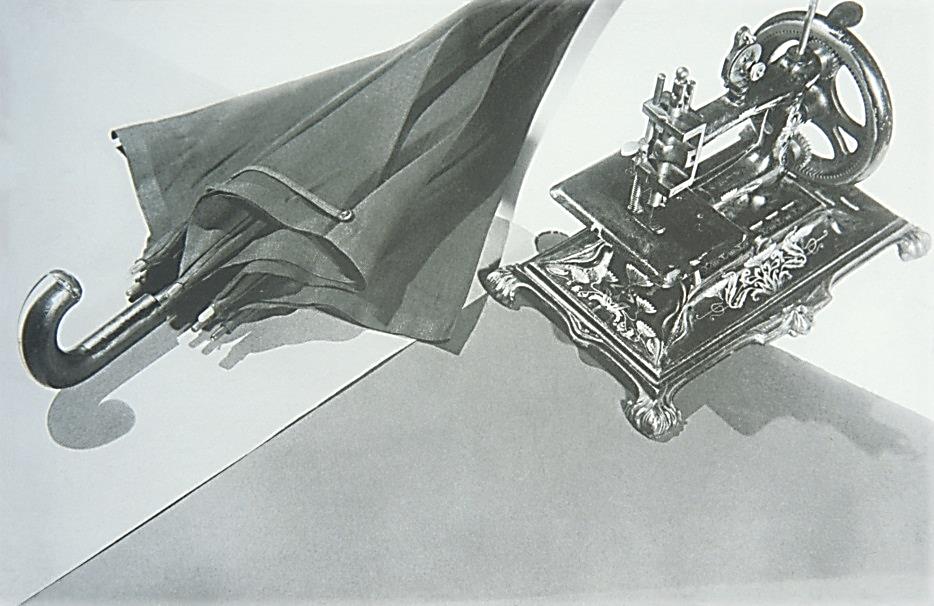 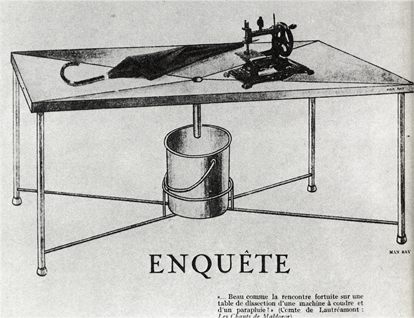 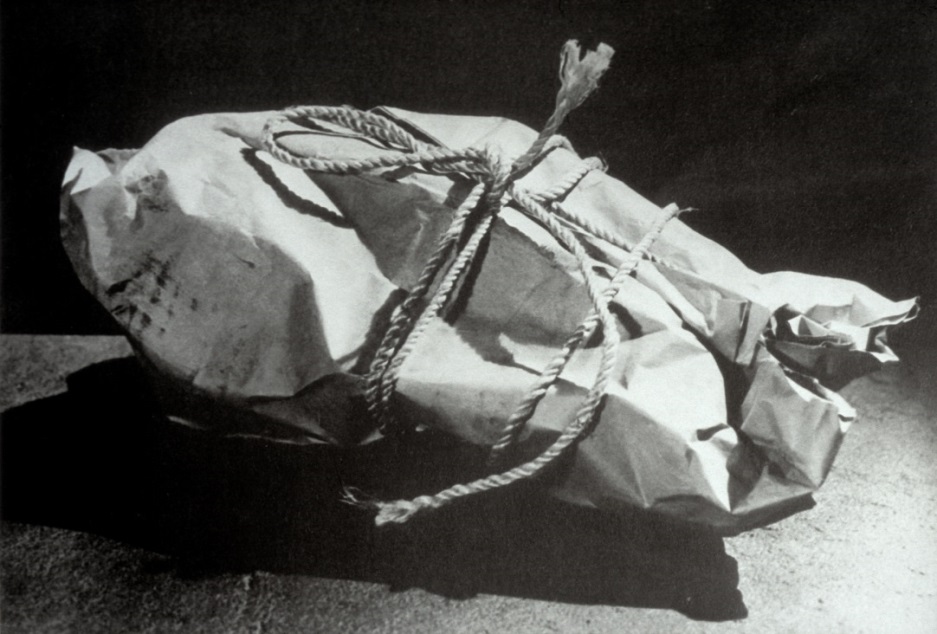 Man Ray, Enigma  II,  1935
Man  Ray
Obstruction, 1920/1964.     63 wooden coat hangers.
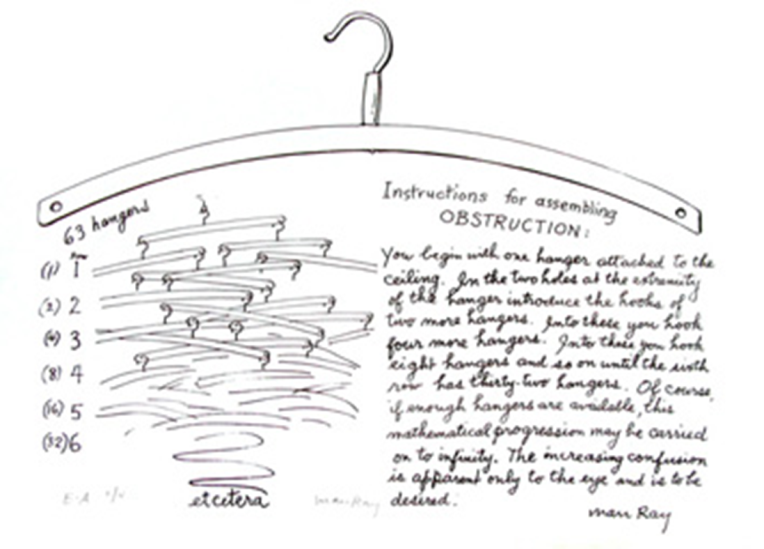 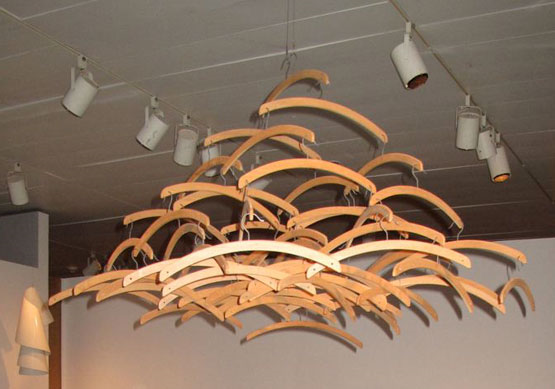 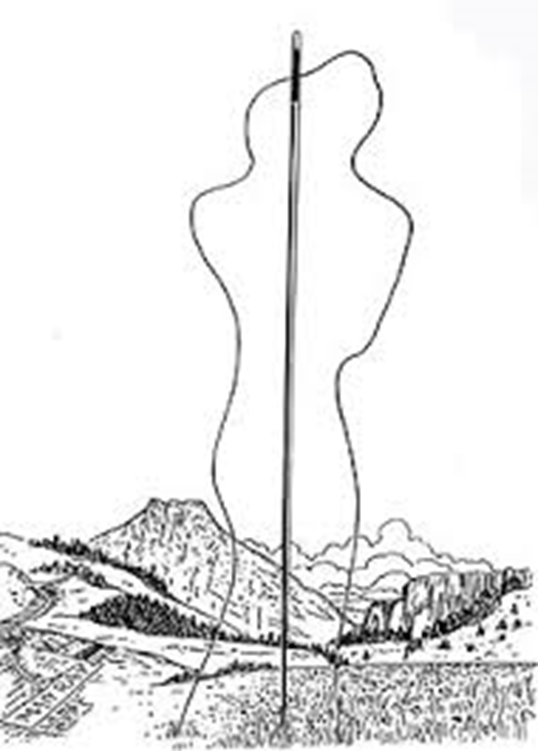 Man Ray, Needle and  Thread, 1937. Illustration for Les Mains libres
Man Ray and his mother, 1895
Man Ray, Needle and  Thread, 1937
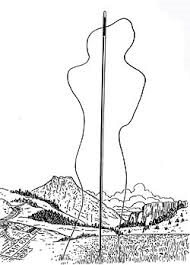 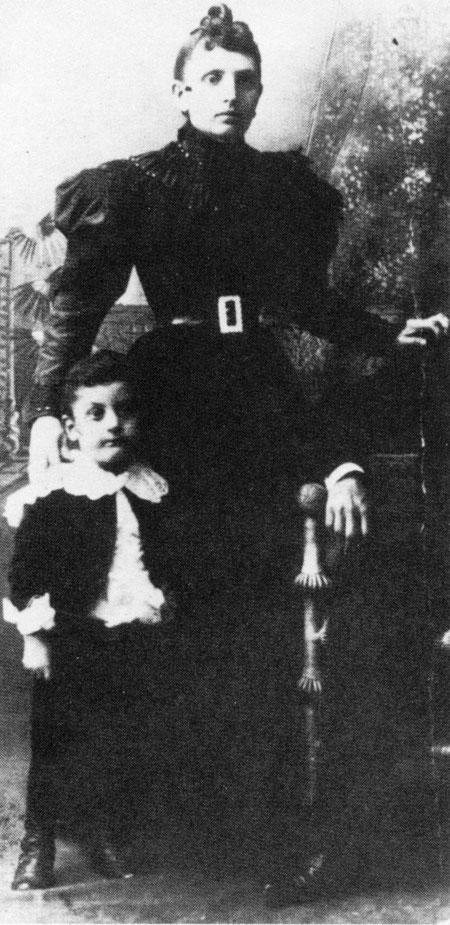 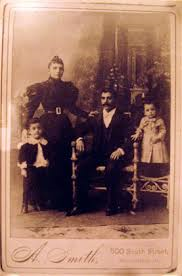 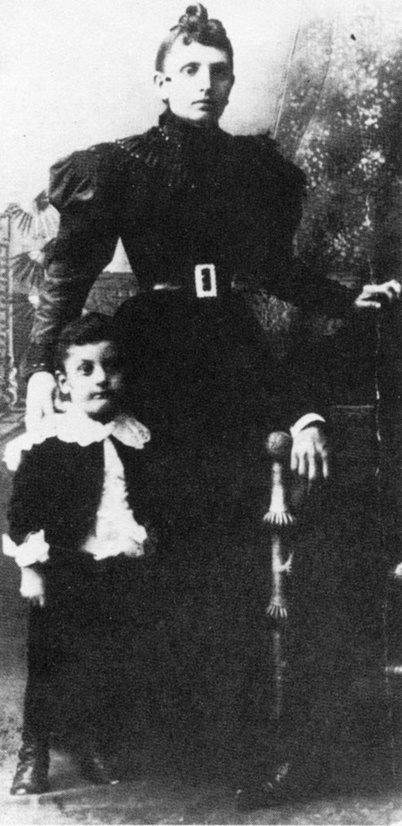 The  Radnitsky  family,
1895
Man  Ray  with his mother, 
Cropped ,1895
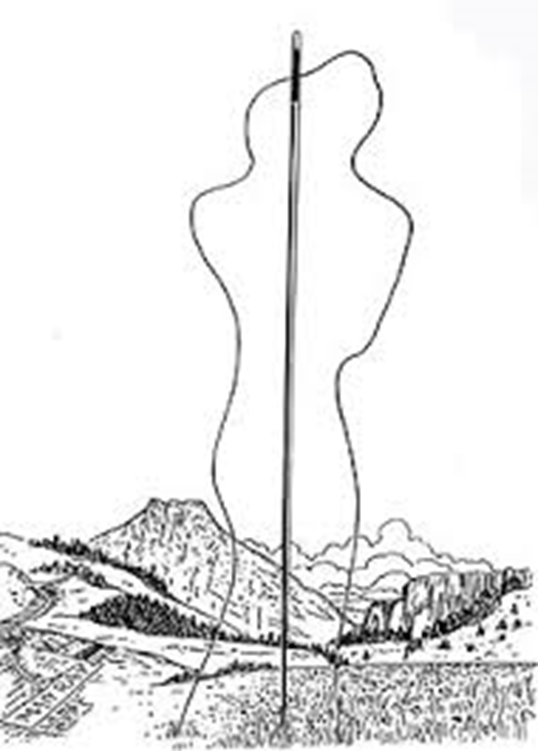 Man Ray, Needle and  Thread, 1937. Illustration for Les Mains libres
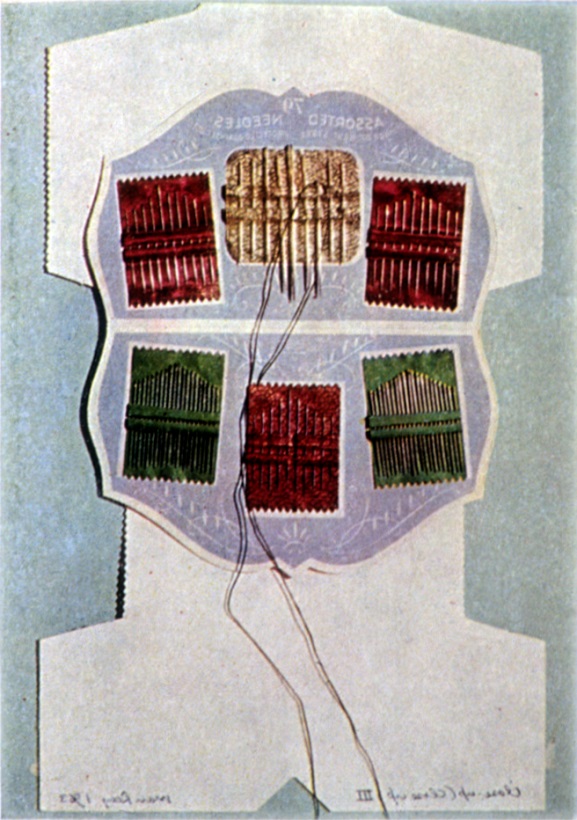 Man Ray, Close-up (fold up) III (1963)
Man Ray, Coco  Chanel, 1935
Man Ray and his mother, 1895
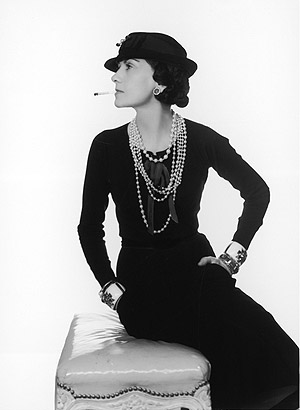 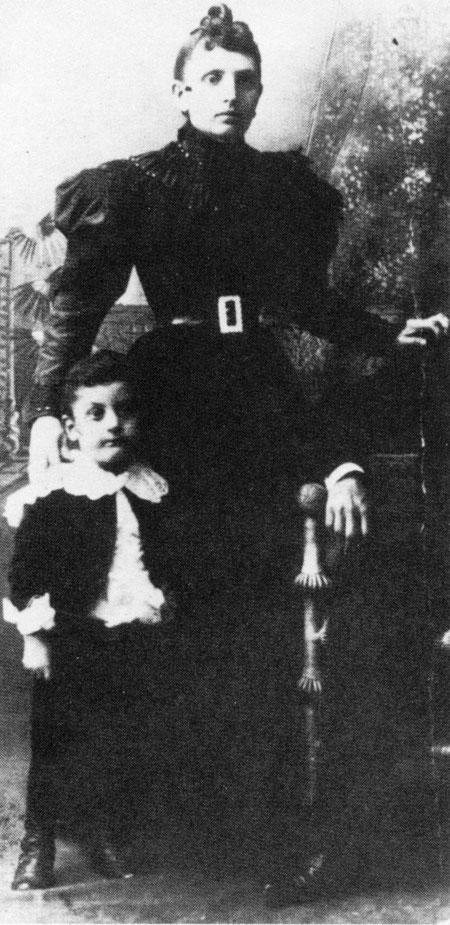 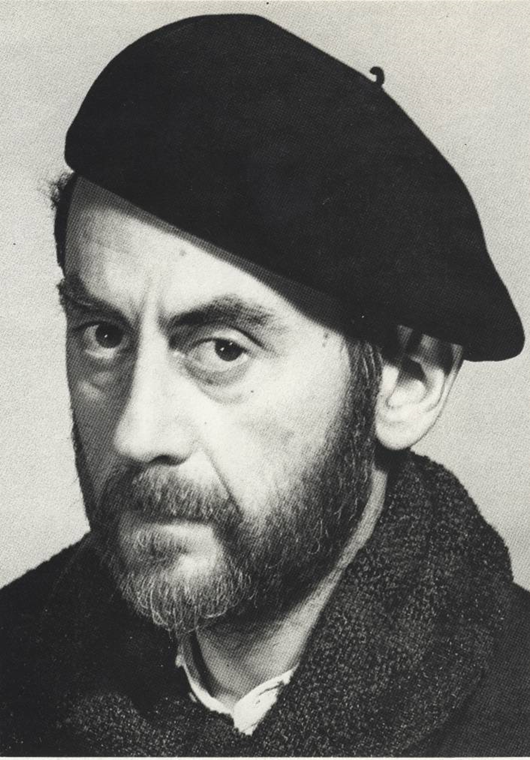 Man Ray, Self-portraits,
1920
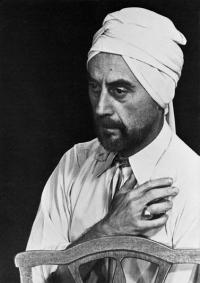 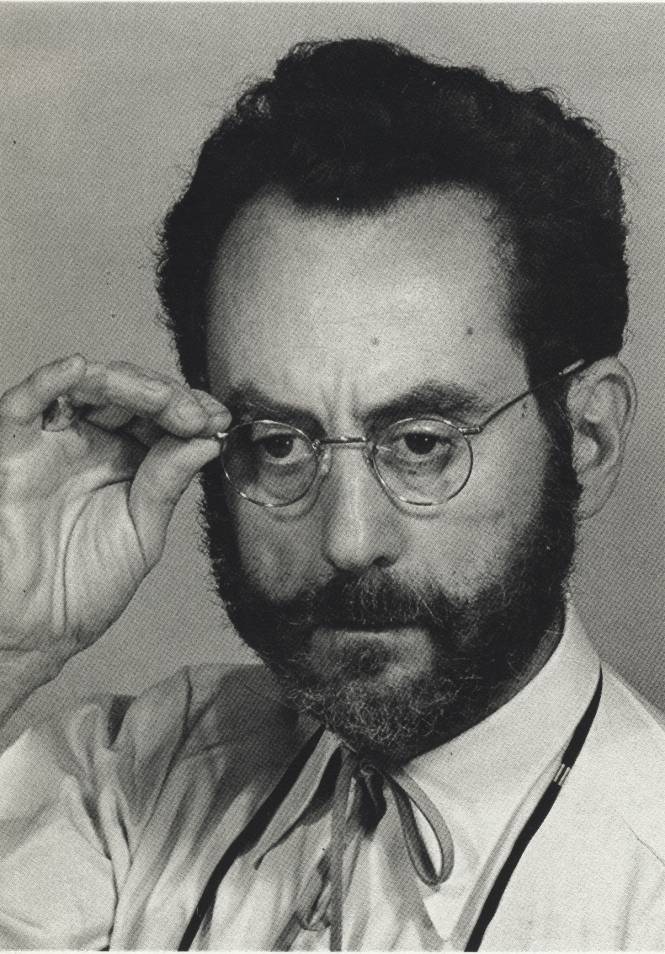 Man  Ray, Decollage, 1944
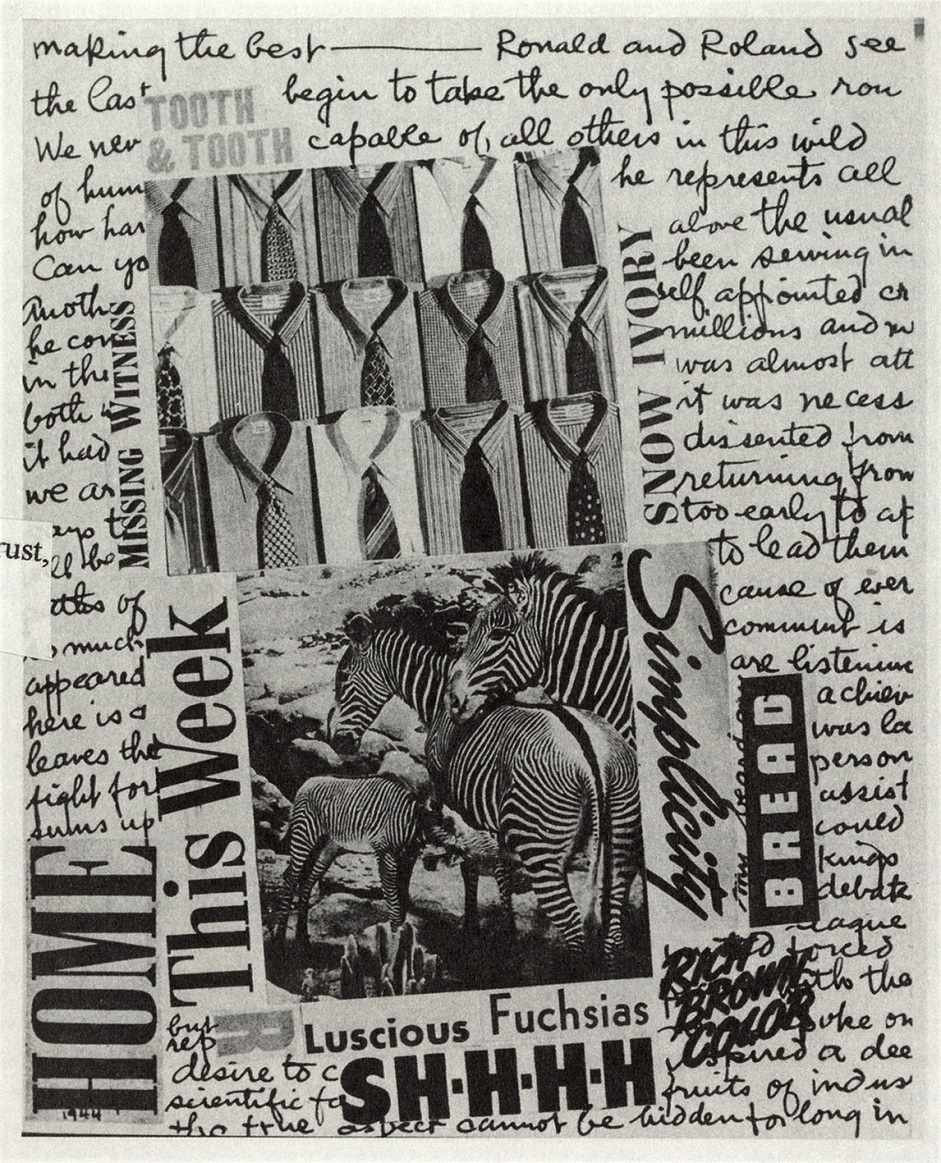 Man  Ray, Decollage, 1944
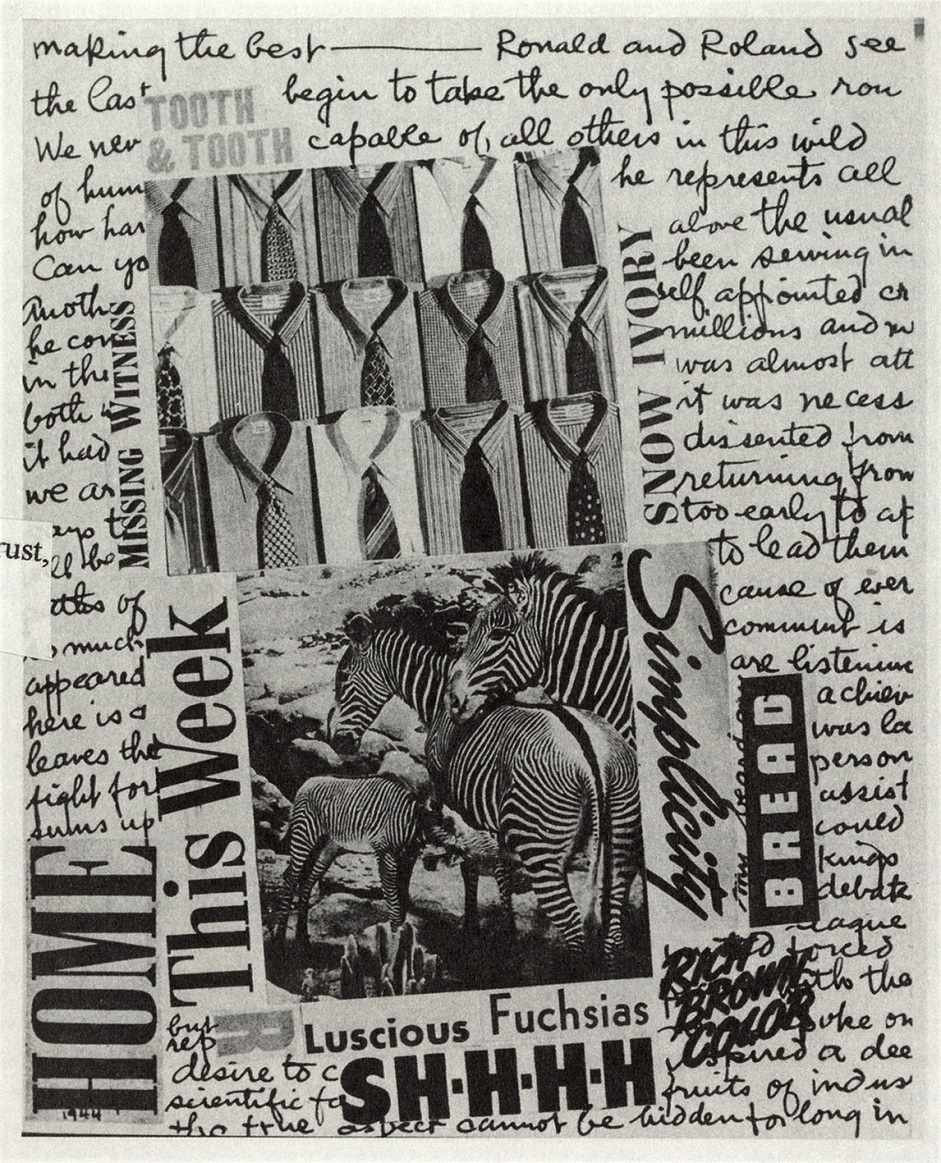 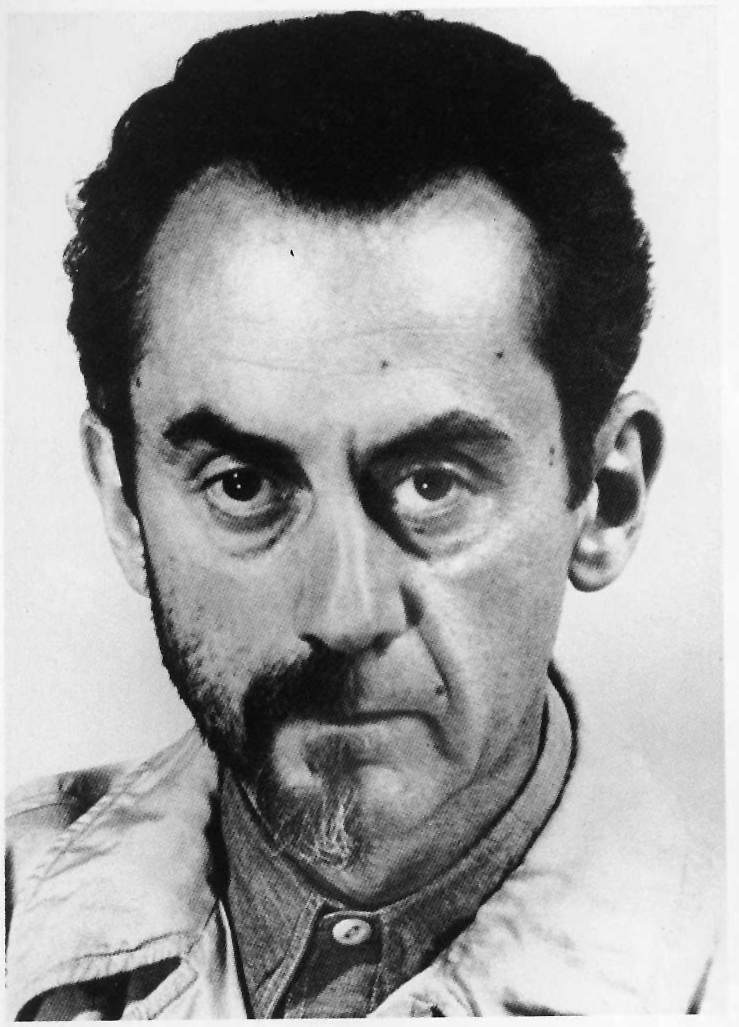 Man Ray, Self Portrait
Man  Ray, Decollage, 1944
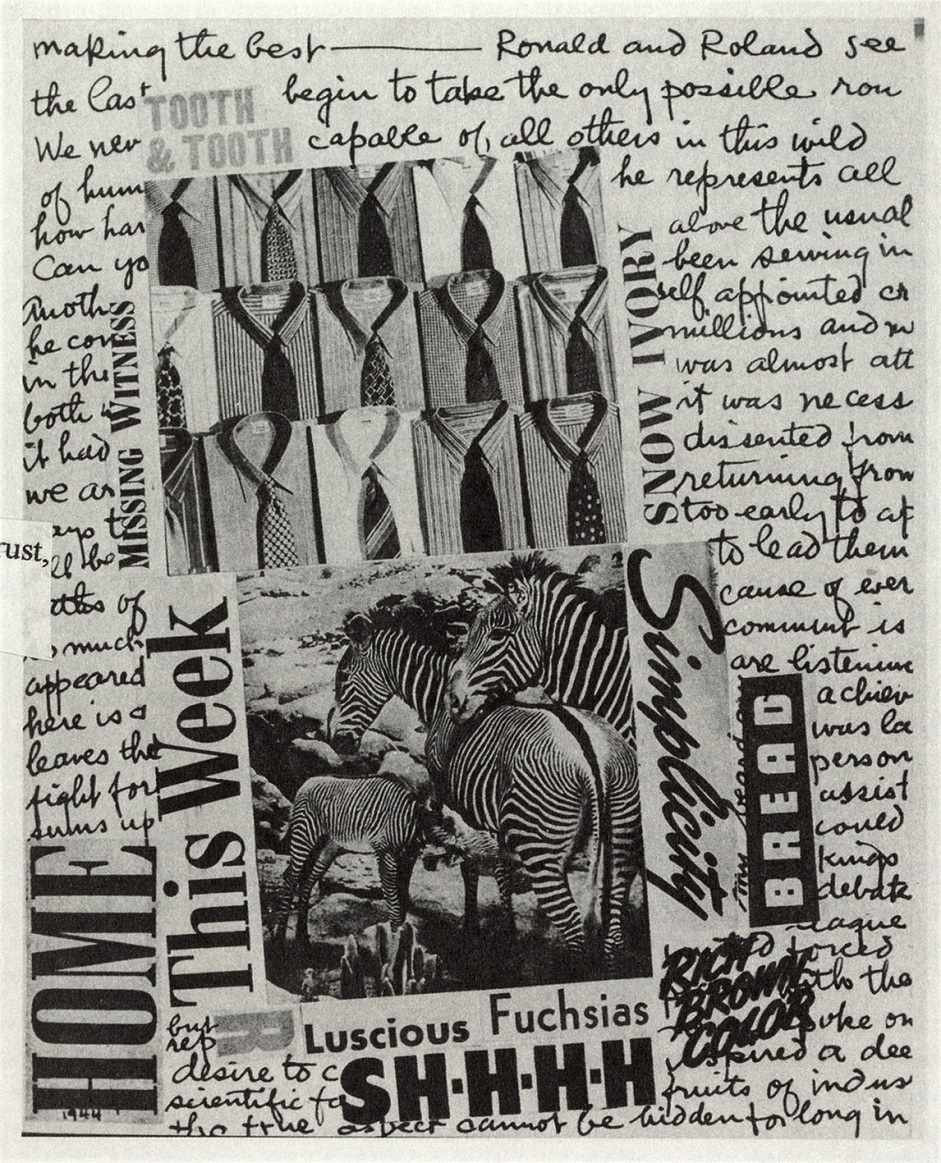 Man  Ray, Decollage, 1944
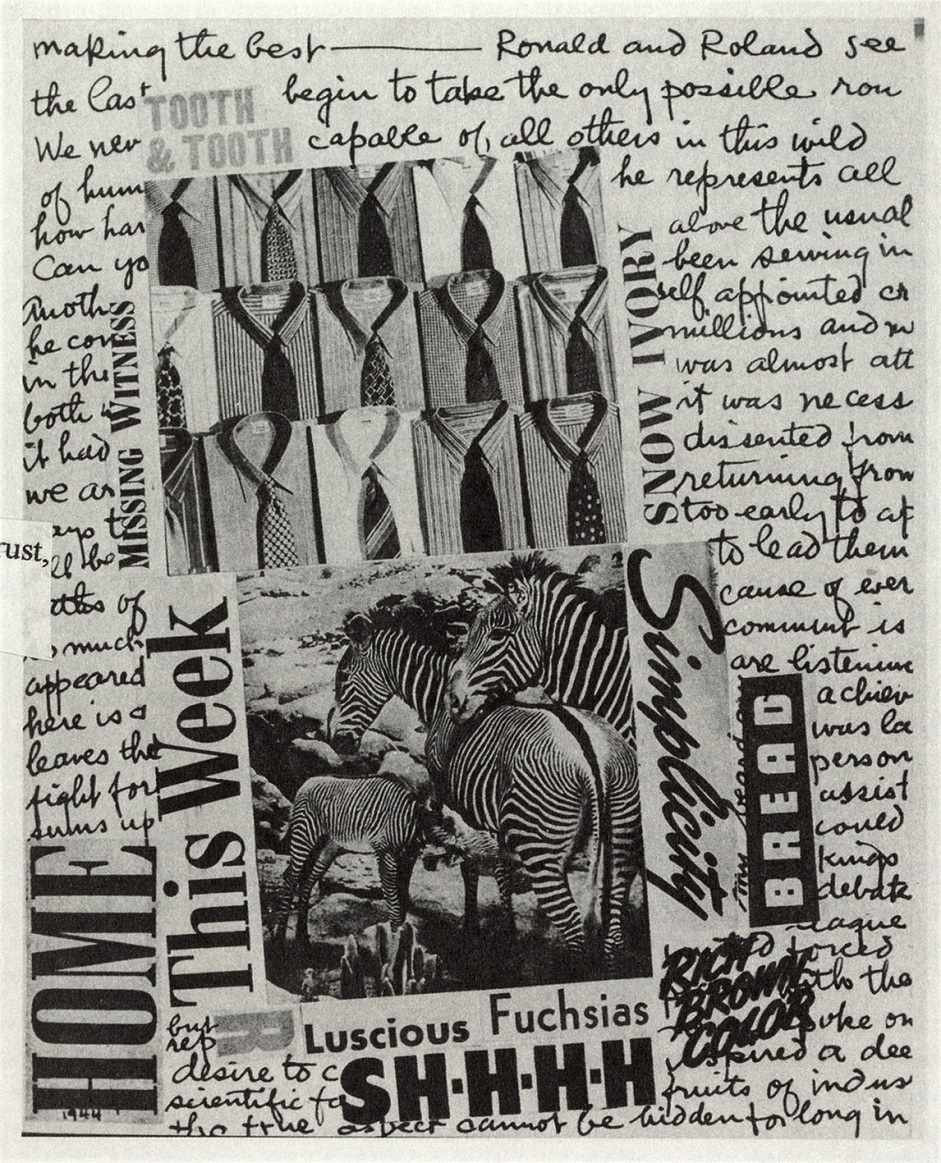 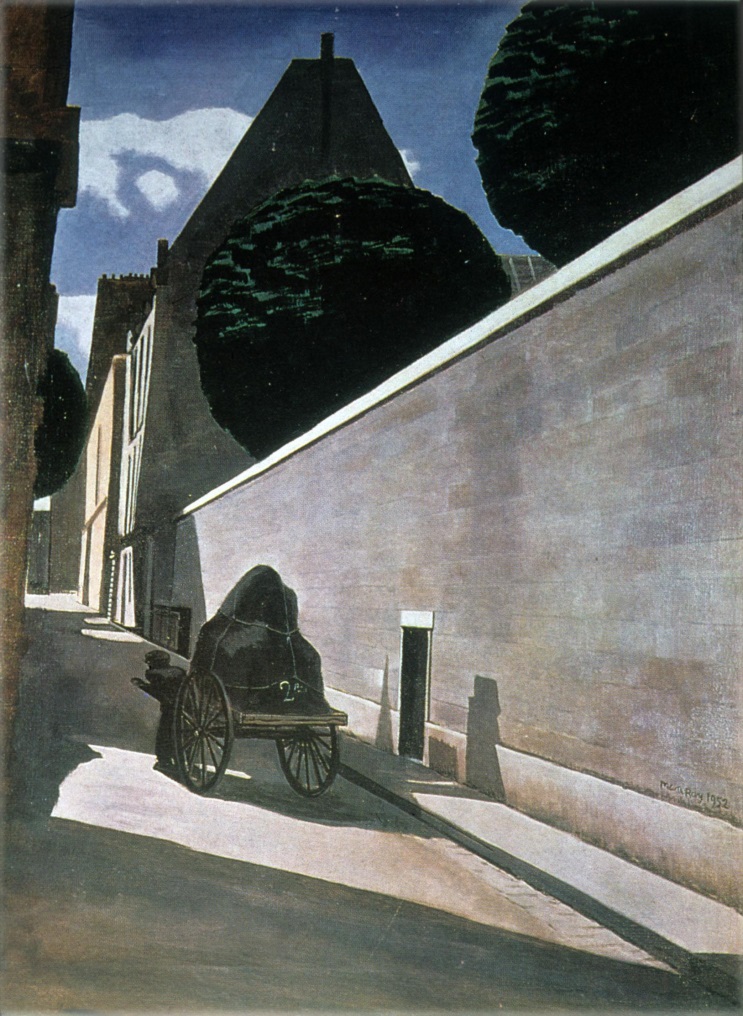 Man Ray, RUE FÉROU, 1952
Man Ray, The Enigma of  Isidor Ducasse,
1920, photograph
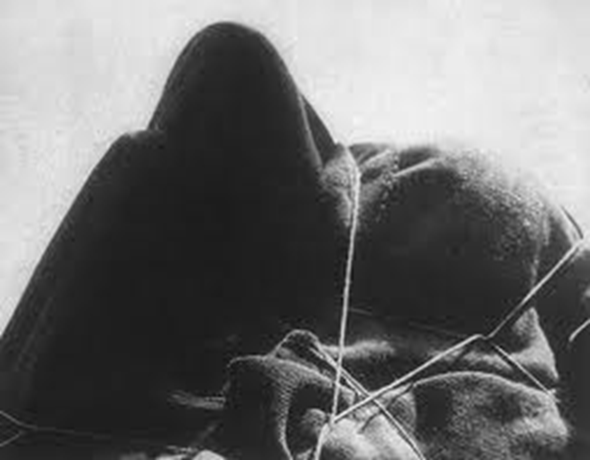